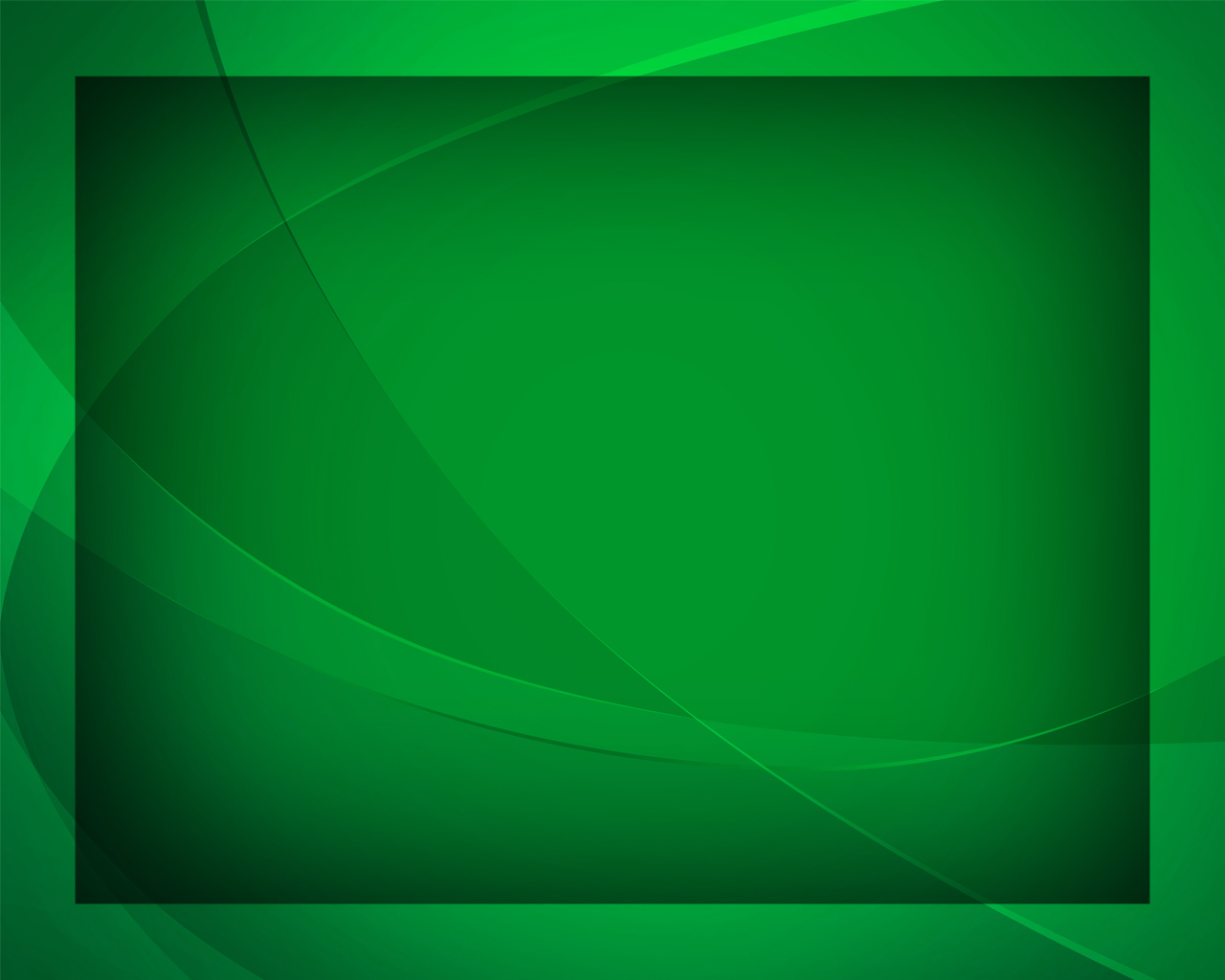 Уж близок был страданий час
Гимны надежды №304
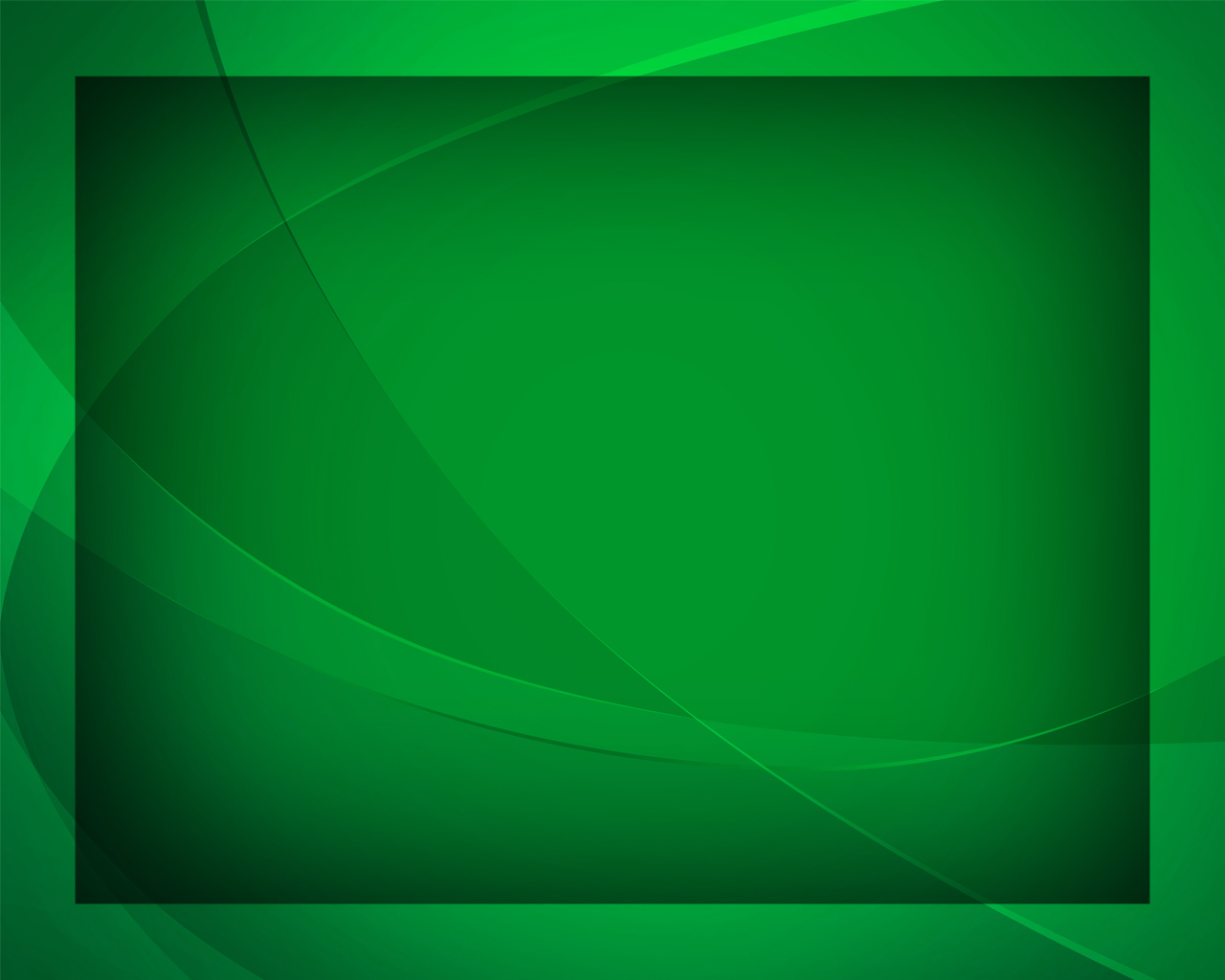 Уж близок был страданий час, 
Христос 
скорбел душой,
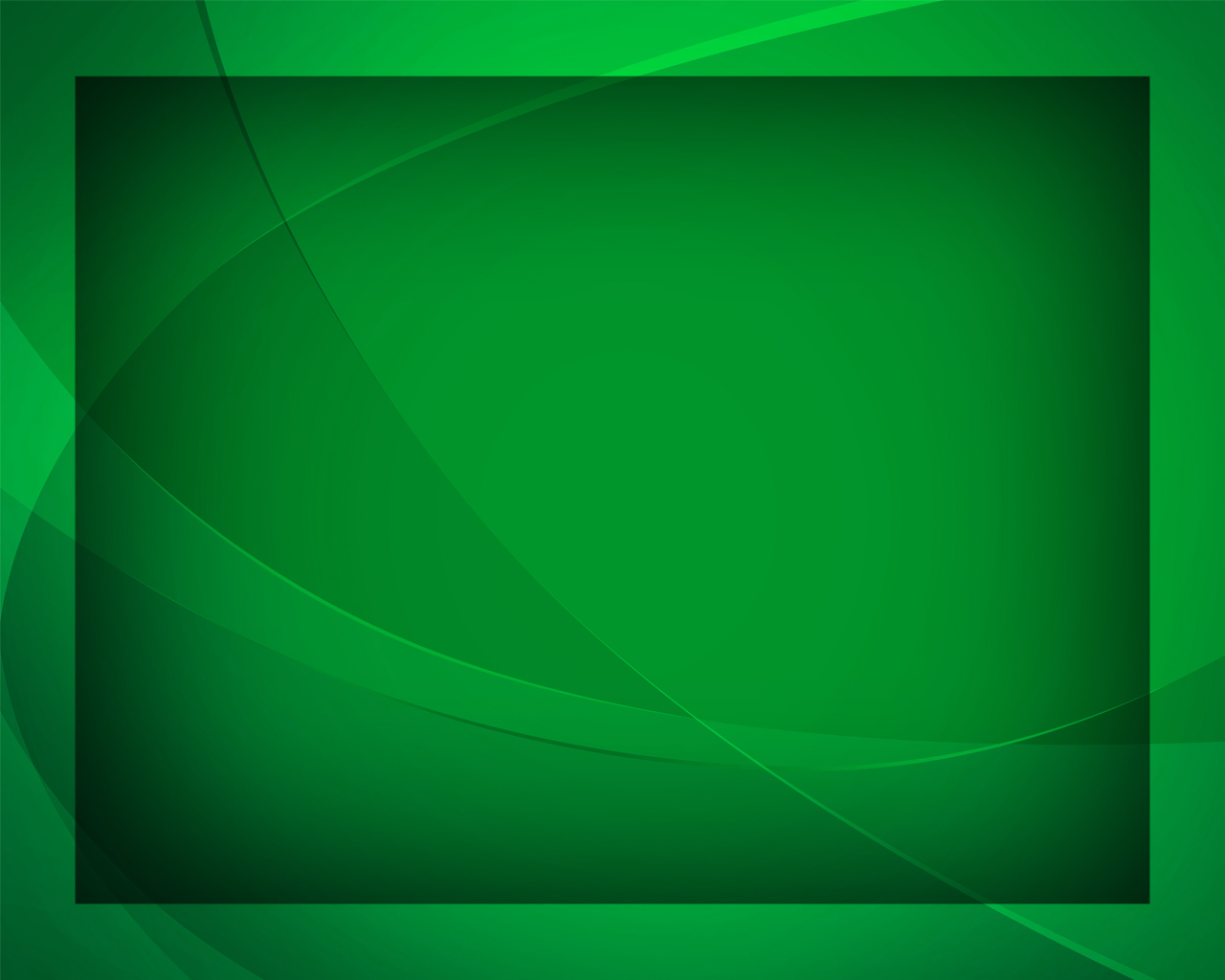 И Он, собрав учеников, 
Открыл им 
подвиг Свой.
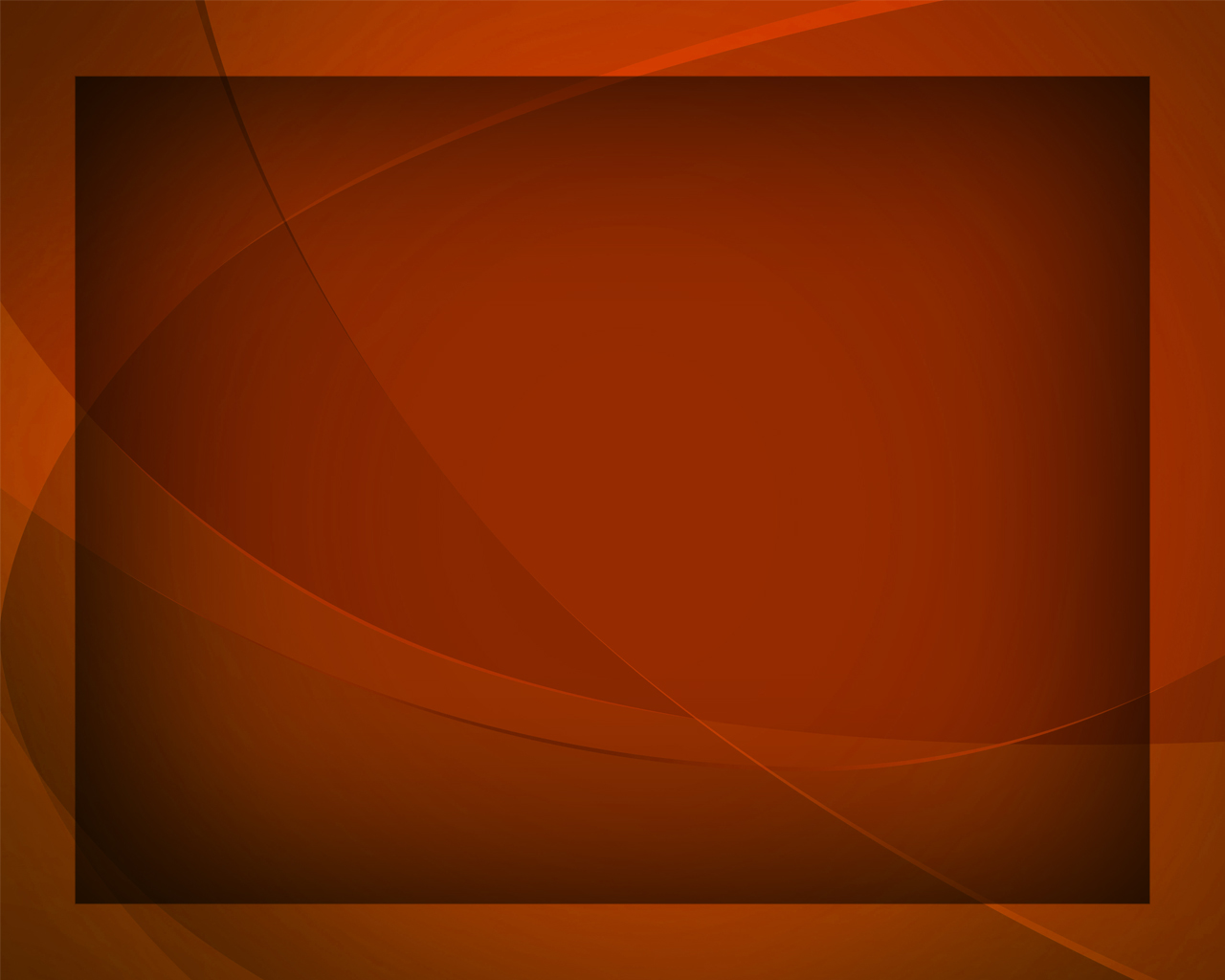 Благословляя чистый хлеб, 
В мольбе 
главу склонил
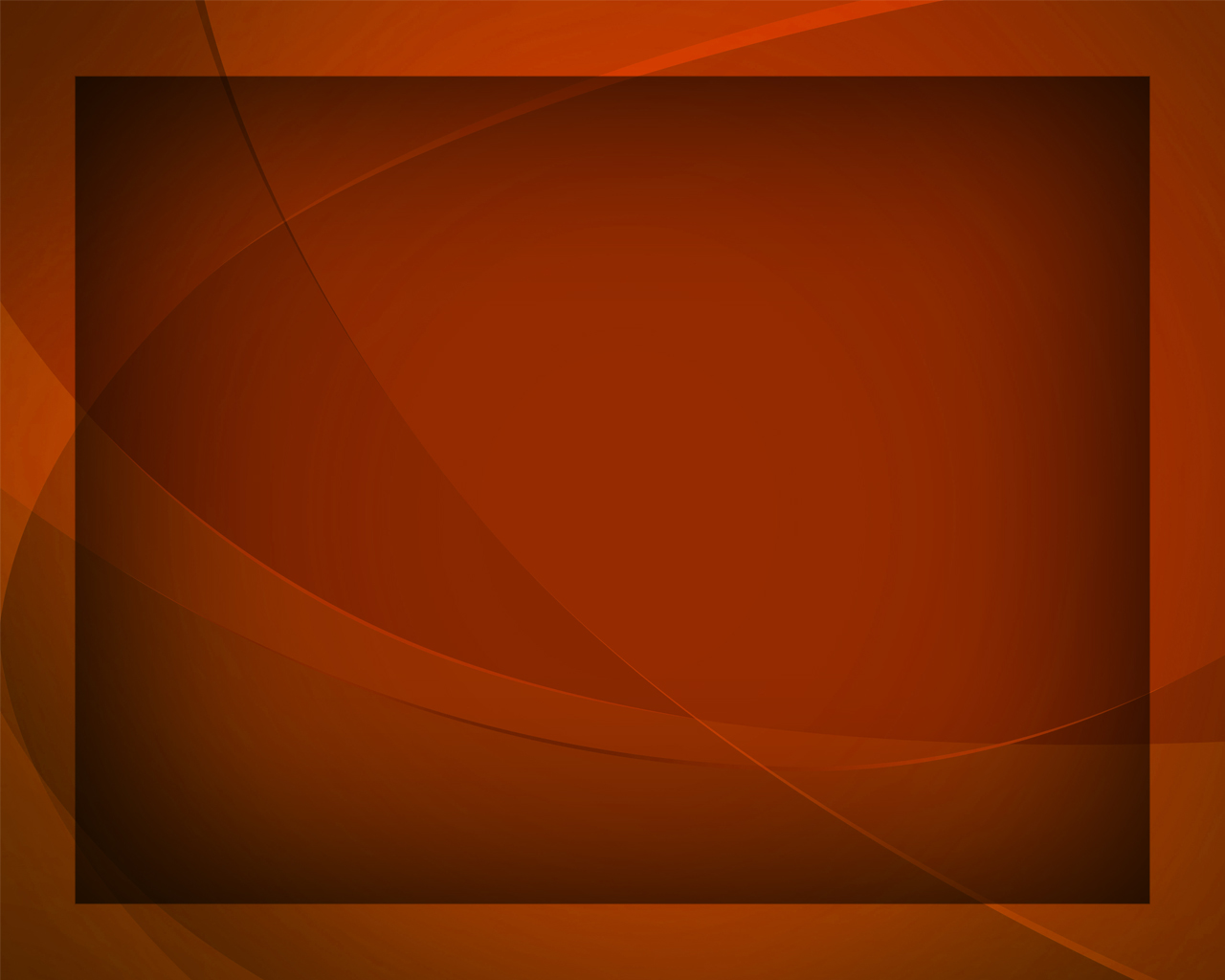 И в напряжённой тишине 
Пред ними преломил.
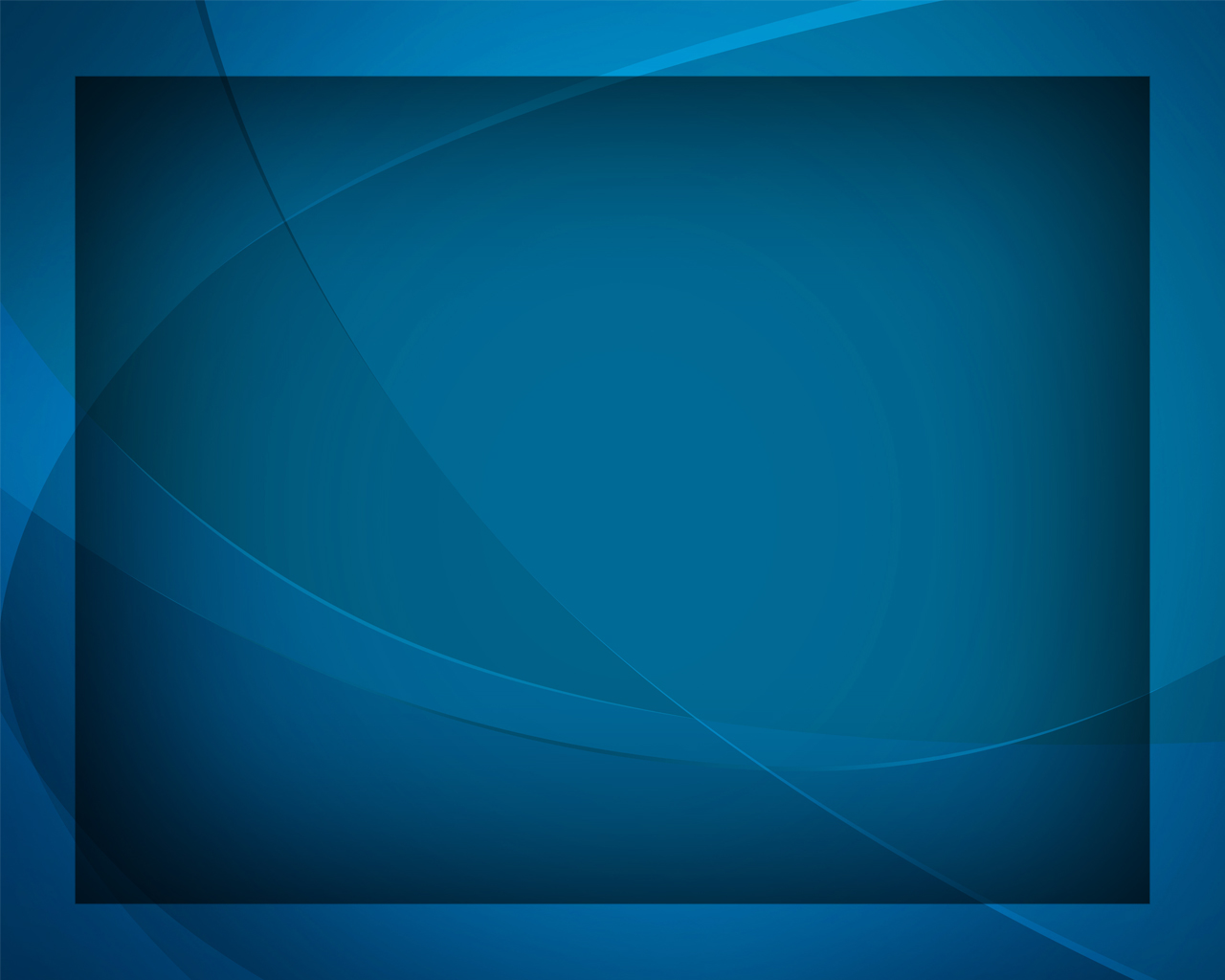 «Примите хлеб, ядите все», -
Ученикам сказал,
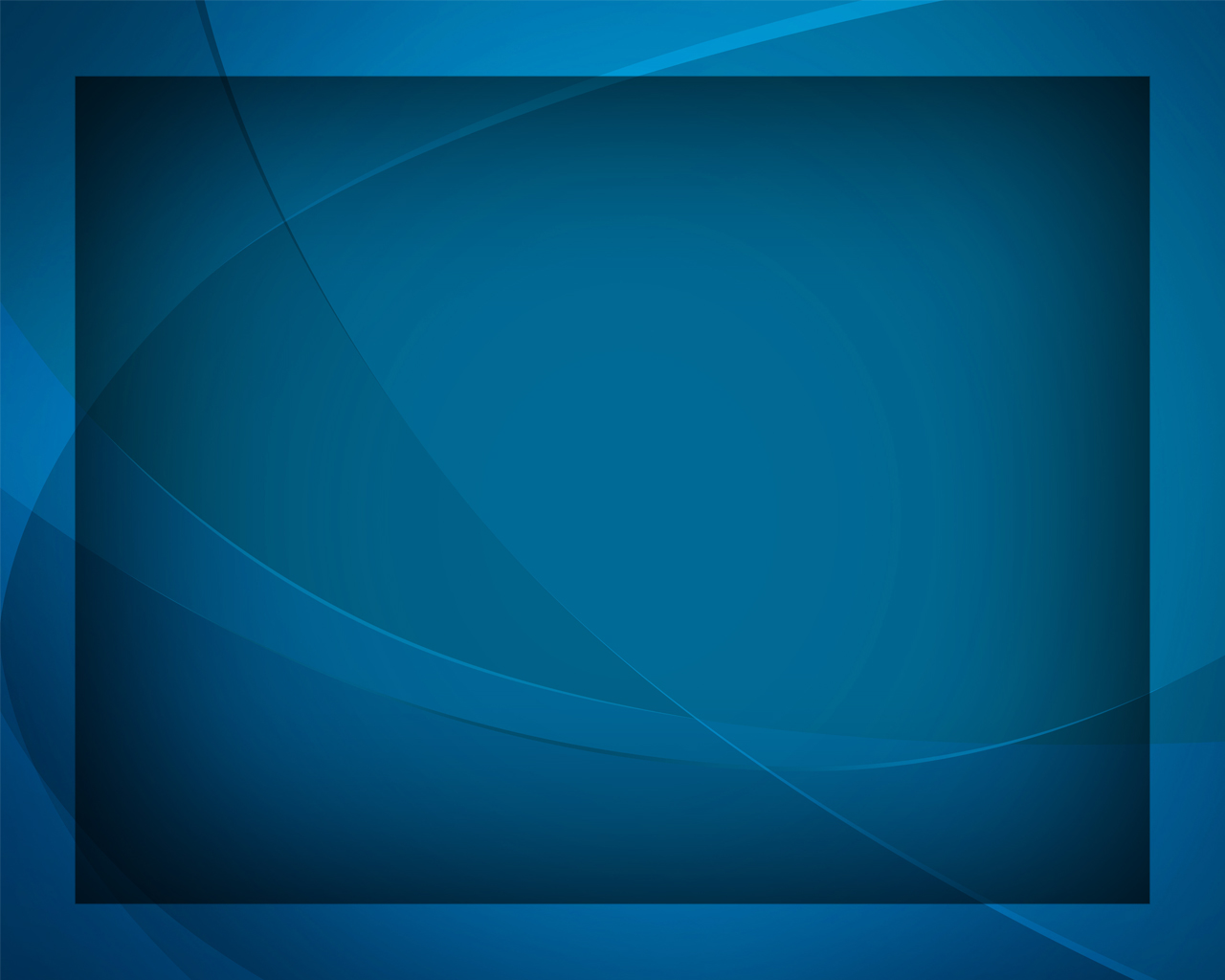 На плоть Свою 
в страданиях 
Христос им указал.
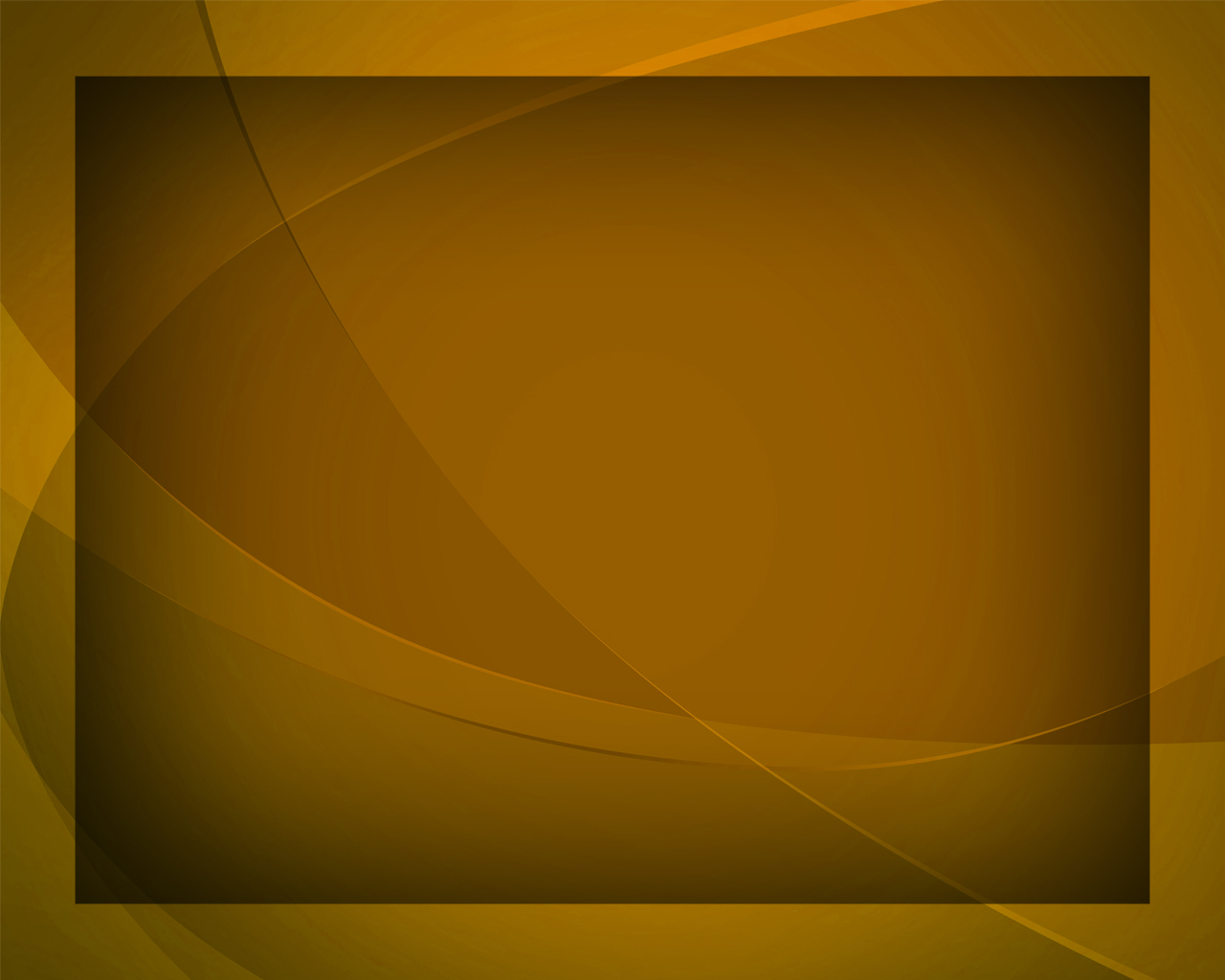 Потом Он чашу взял с вином, 
Её благословил.
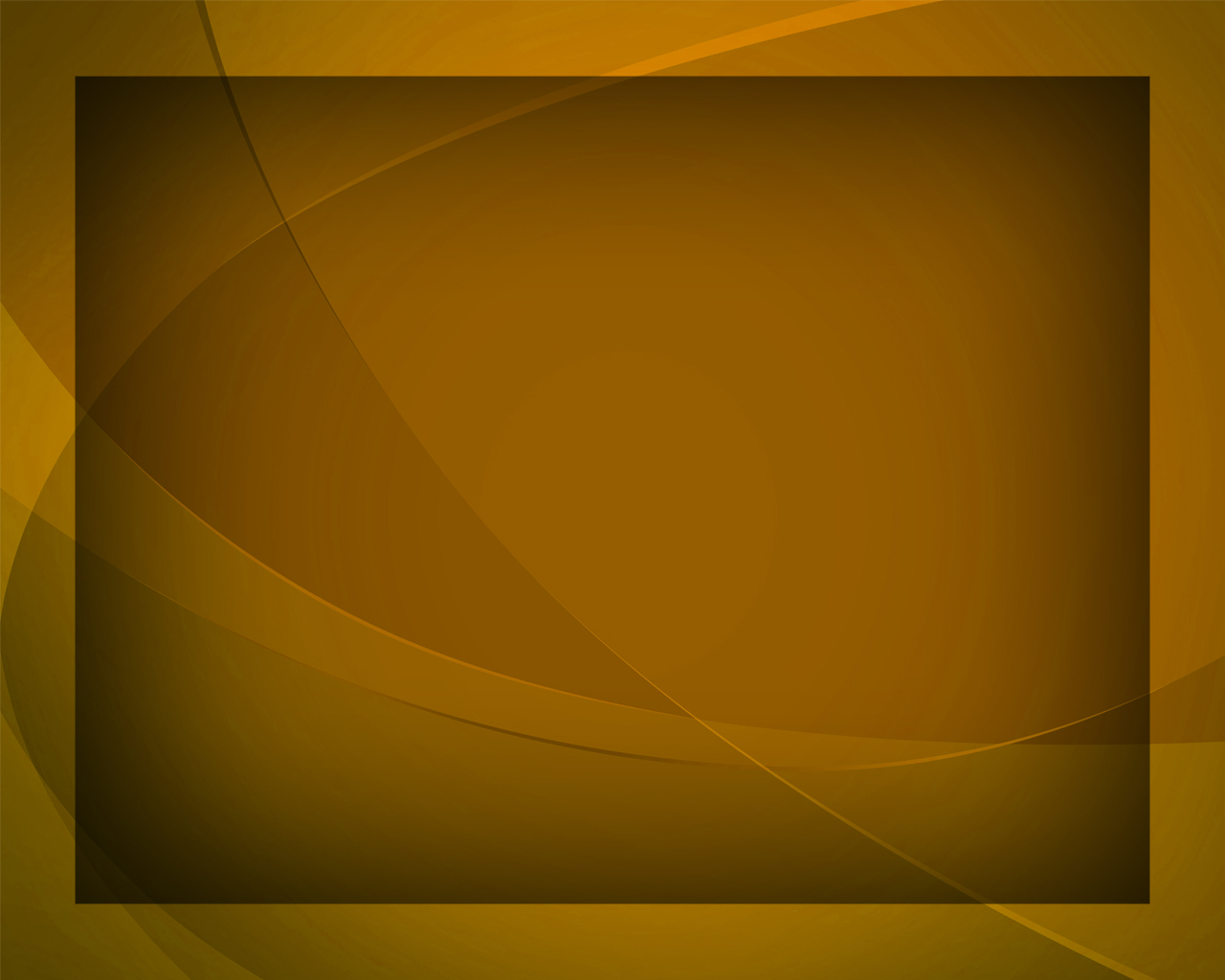 «Прольётся Кровь Моя за вас, -
Скорбя 
Он говорил.
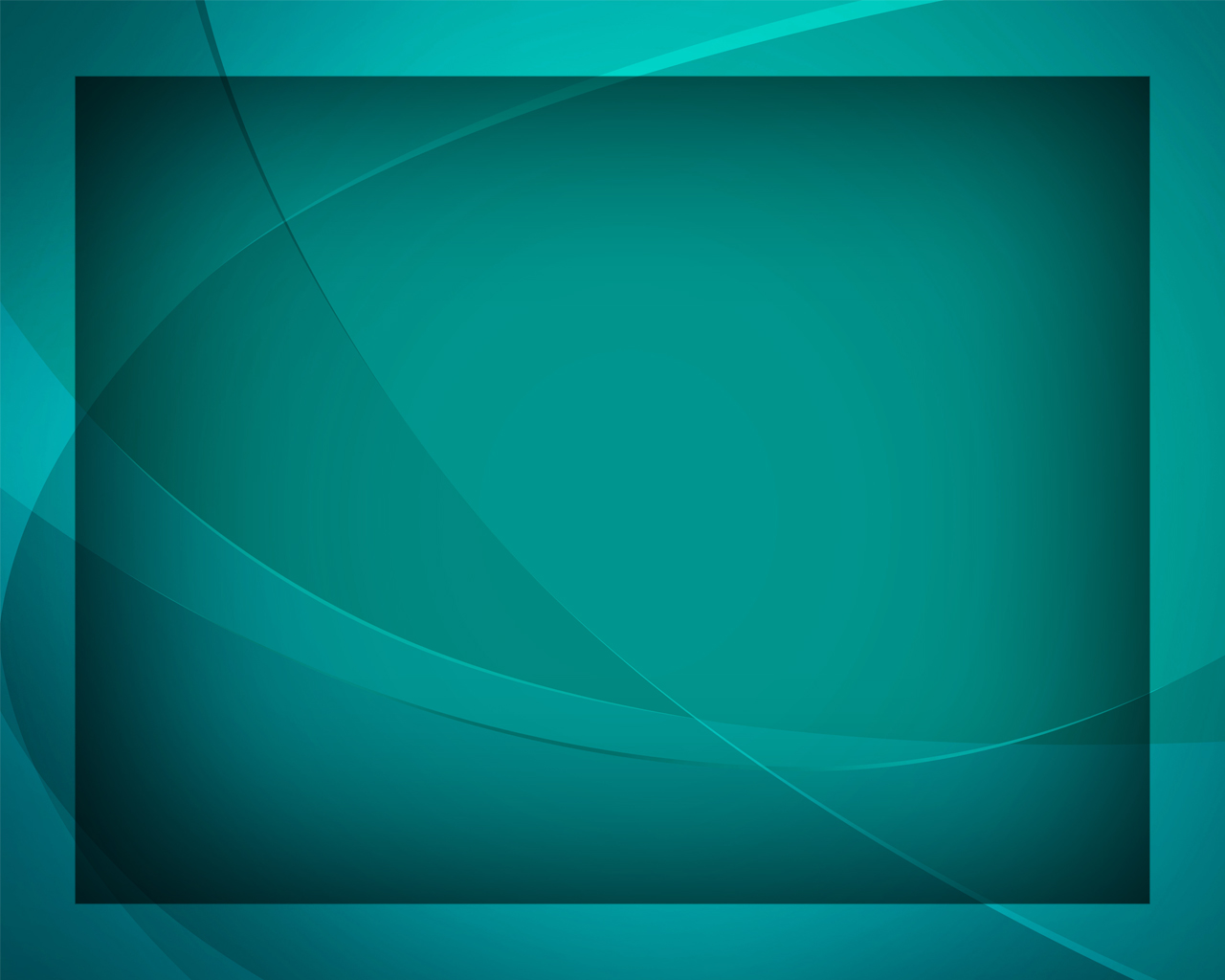 Так вспоминайте вы всегда 
Отныне
 смерть Мою -
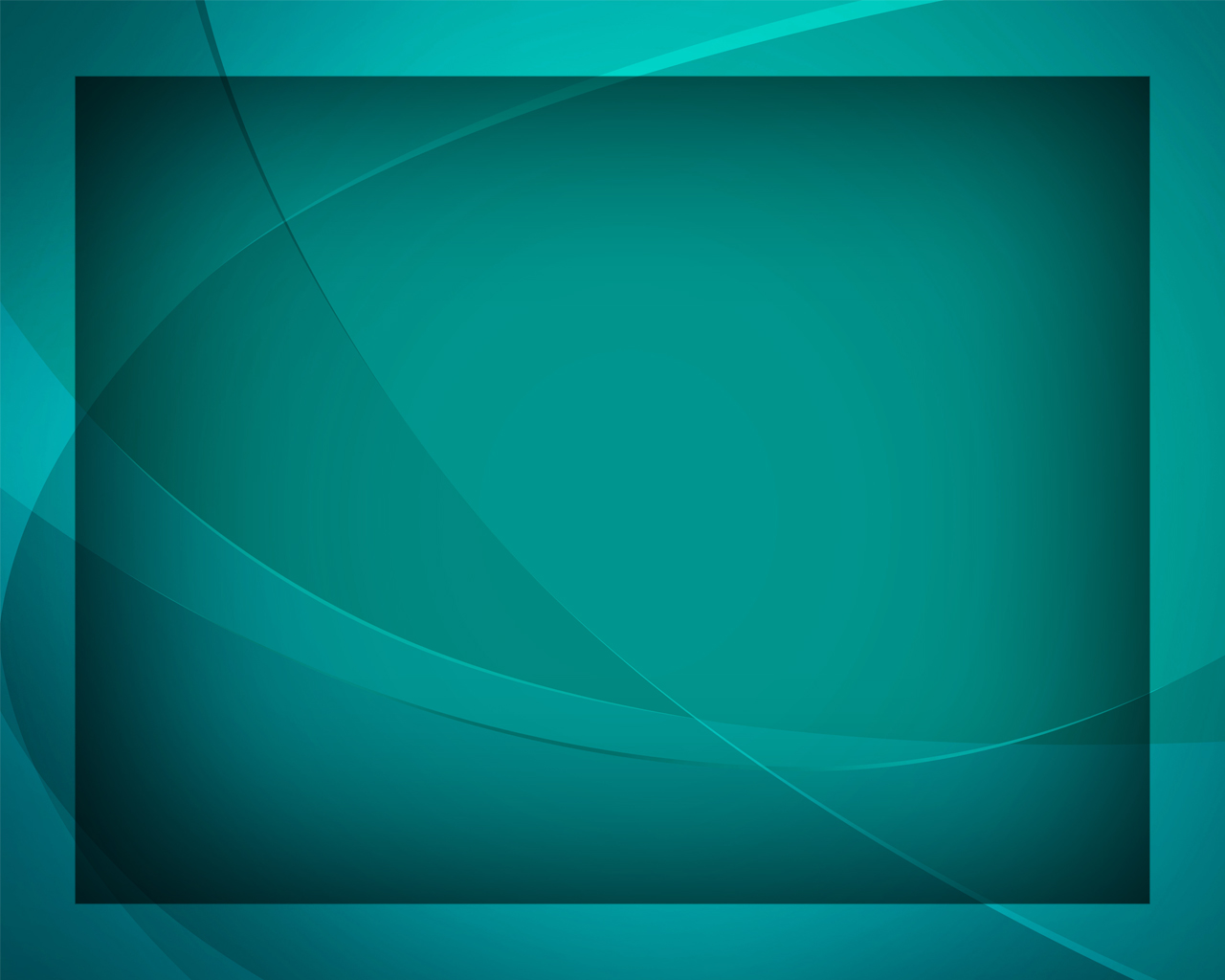 Я жизнь Свою 
за вас, друзья, 
Страдая, отдаю».
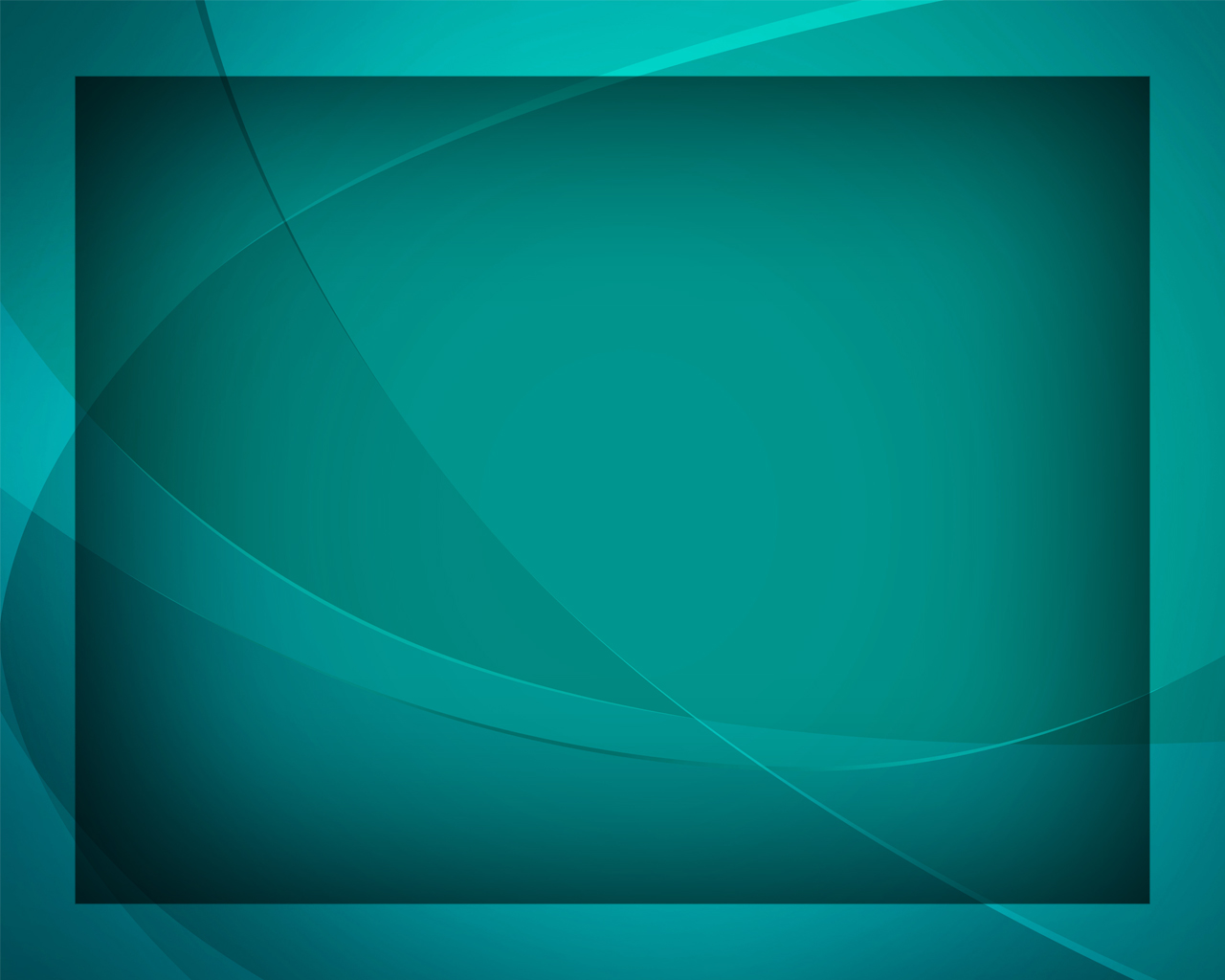